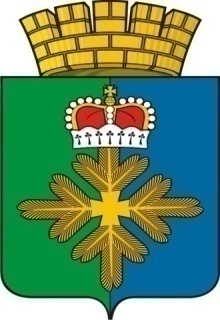 Администрация городского округа Пелым
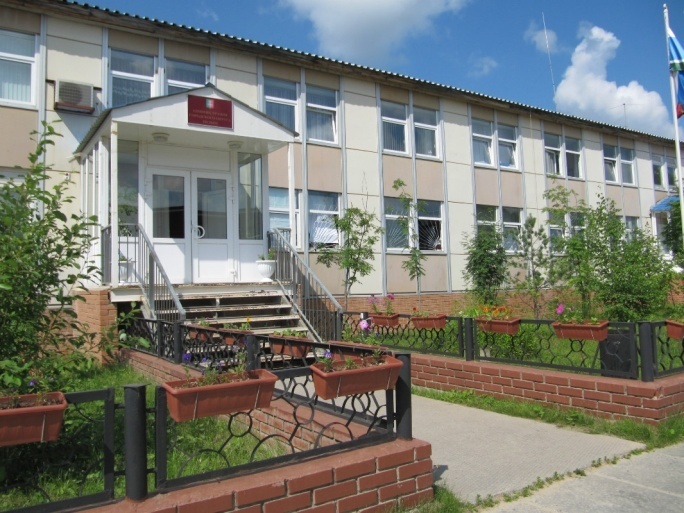 Проект бюджета городского округа Пелым на 2020 год 
и плановый период 
2021-2022 годов
1
Структура местного бюджета
Вводная часть
Общие характеристики бюджета
Доходы бюджета
Расходы бюджета
Межбюджетные отношения
Дополнительная информация
Проект бюджета городского округа Пелым на 2020 год и плановый период  2021-2022 годов
Отношения, связанные с принятием проекта решения Думы городского округа Пелым, урегулированы Бюджетным кодексом Российской Федерации, 
- Положением о бюджетном процессе в городском округе Пелым от 25.09.2012 года № 87/17, утвержденным решением Думы городского округа Пелым, 
- Прогнозом социально-экономического развития городского округа Пелым на 2020 год и плановый период 2021-2022 годов, утвержденным постановлением администрации городского округа Пелым от 13.11.2019 года № 386; 
- Основными направлениями бюджетной и налоговой политики на территории городского округа Пелым на 2020 год и плановый период 2021-2022 годов, утвержденные постановлением администрации городского округа Пелым от 21.10.2019 года № 358; 
- Перечнем муниципальных программ городского округа Пелым на 2020 год и плановый период 2021-2022 годов утвержденные постановлением администрации городского округа Пелым от 23.10.2019 года № 360 «Об утверждении перечня муниципальных программ городского округа Пелым на 2020 год и плановый период 2021-2022 годов»; 
 Реестром расходных обязательств городского округа Пелым;
 другими сведениями необходимыми для составления проекта местного бюджета.
Информация об основных параметрах местного бюджета
Тыс. рублей
Доходы местного бюджета на 2020 год и плановый период 2021-2022 годов
Тыс. рублей
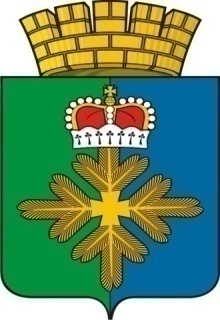 Администрация городского округа Пелым
СТРУКТУРА РАСХОДОВ БЮДЖЕТА на 2020 год
6
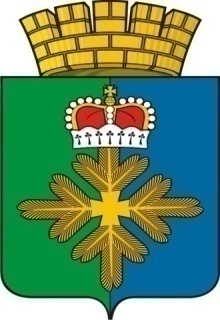 Администрация городского округа Пелым
Расходы бюджета на 2020 год и плановый период 2021-2022 годов
Тыс. рублей
7
Безвозмездные поступления на 2020 год и плановый период 2021-2022 годов
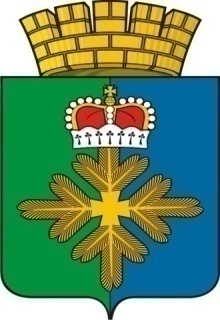 Администрация городского округа Пелым
ОБРАЗОВАНИЕ
87 834,35
тыс. рублей
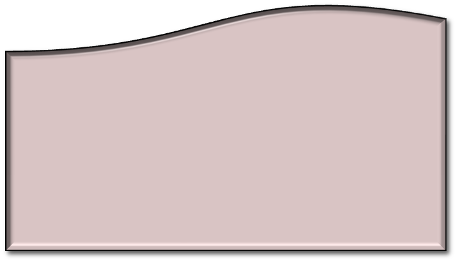 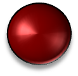 Дошкольное образование
22 932,35
тыс. рублей
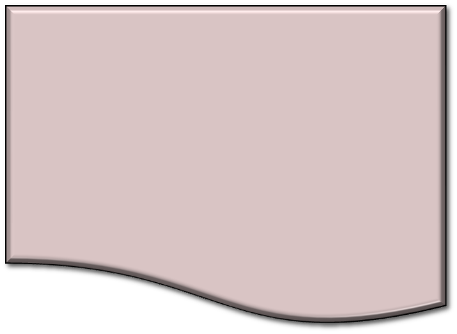 Общее образование
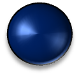 Дополнительное образование детей
47 744,35
тыс. рублей
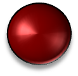 6 777,3
тыс. рублей
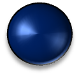 1 413,90
тыс. рублей
Молодежная политика
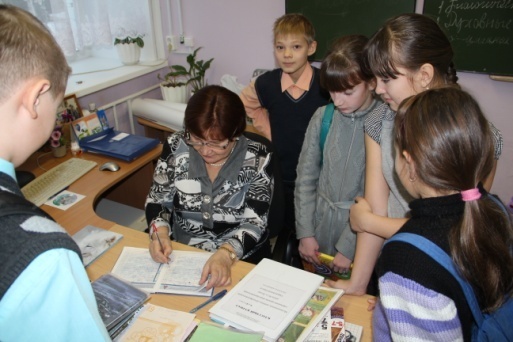 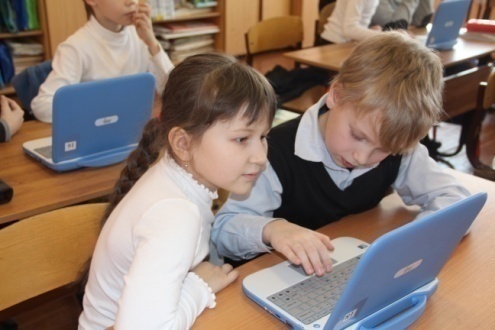 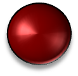 Другие вопросы в области образования
8 966,45
тыс. рублей
9
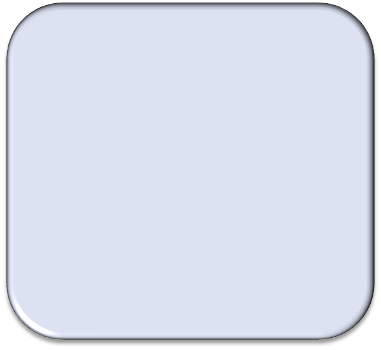 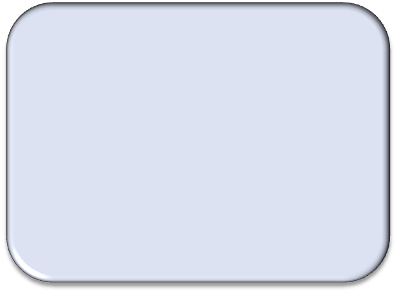 Реализация программы «Патриотическое воспитание граждан ГО Пелым»

Реализация программы «Развитие культуры ГО Пелым»

Реализация программы «Профилактика ВИЧ-инфекций»

Организация библиотечного обслуживания населения, формирование и хранение библиотечных фондов муниципальных библиотек
Организационно –воспитательная  работа с молодежью

Организация отдыха и оздоровление детей в каникулярное время

Проведение массовых молодежных акций
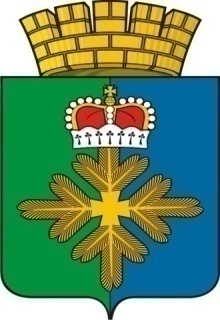 Администрация городского округа Пелым
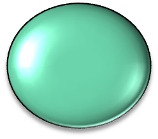 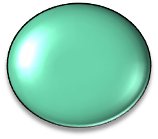 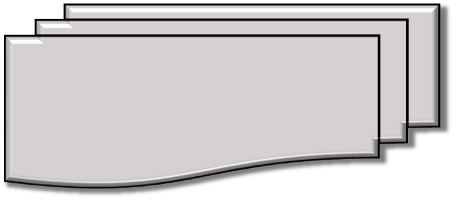 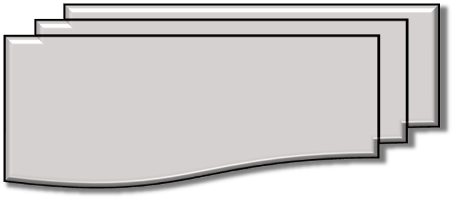 Молодежная политика и оздоровление детей
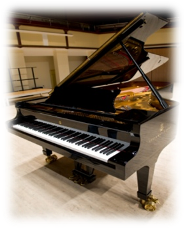 Культура, 
кинематография
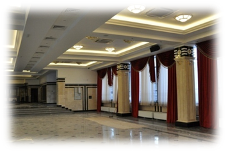 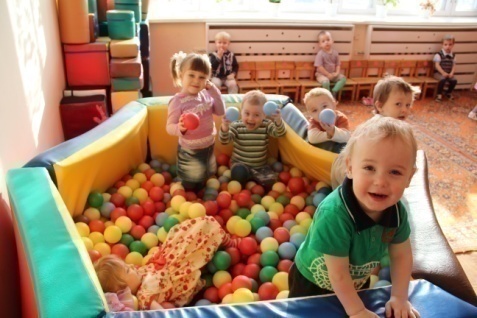 1 413,9
 тыс. рублей
23 631,75
тыс. рублей
10
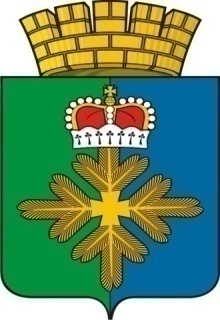 Администрация городского округа Пелым
СОЦИАЛЬНАЯ ПОЛИТИКА
10 164,41
тыс. рублей
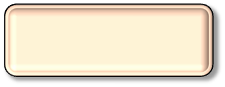 Доплаты к пенсиям, дополнительное пенсионное обеспечение
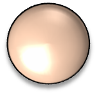 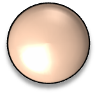 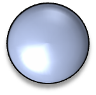 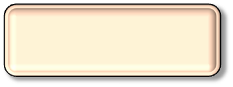 Государственная программа СО «Социальная поддержка и социальное обслуживание населения СО»
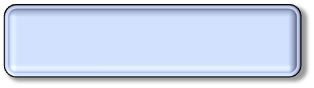 Мероприятия в области социальной политики (общественные организации)
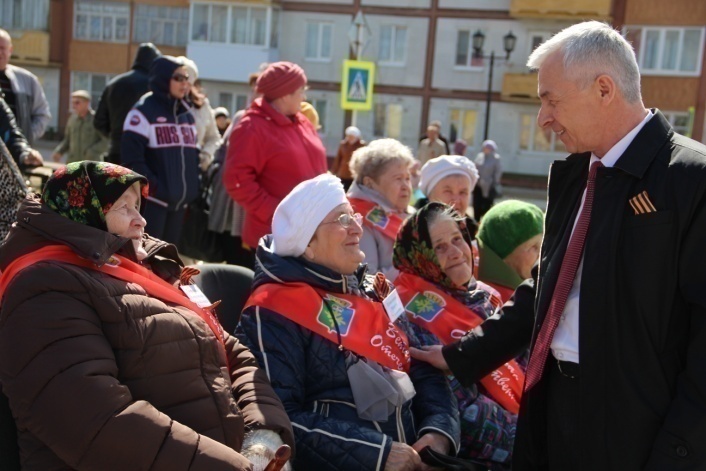 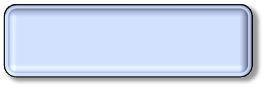 Предоставление отдельным категориям граждан компенсаций расходов на оплату жилого помещения и коммунальных услуг
11
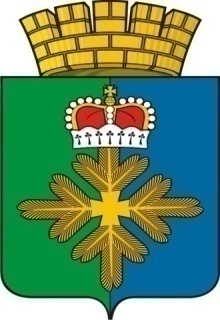 Администрация городского округа Пелым
ФИЗИЧЕСКАЯ КУЛЬТУРА И СПОРТ
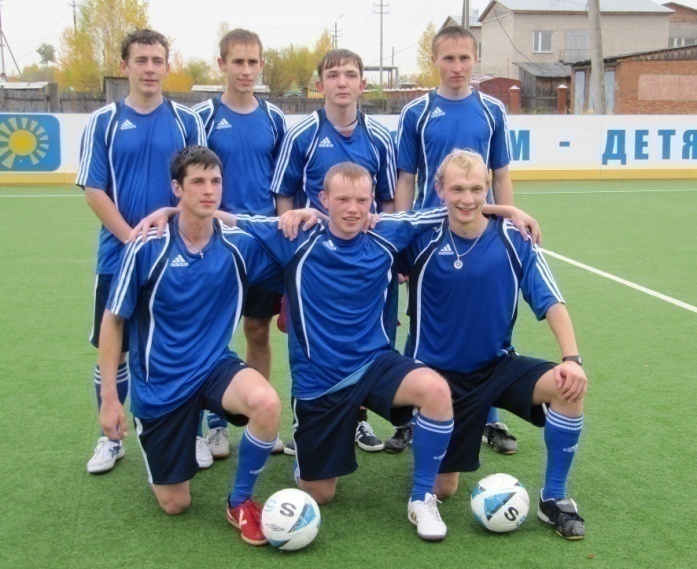 250,00 тыс. рублей
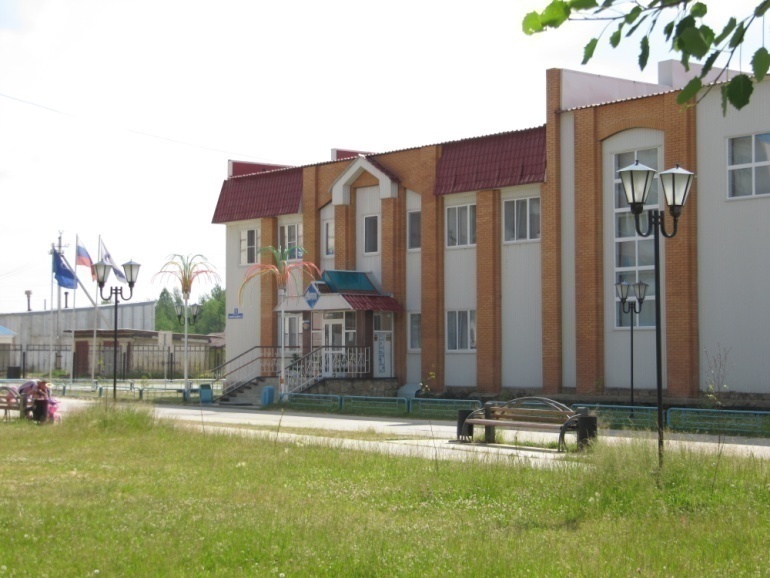 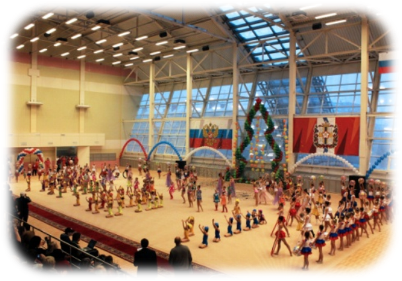 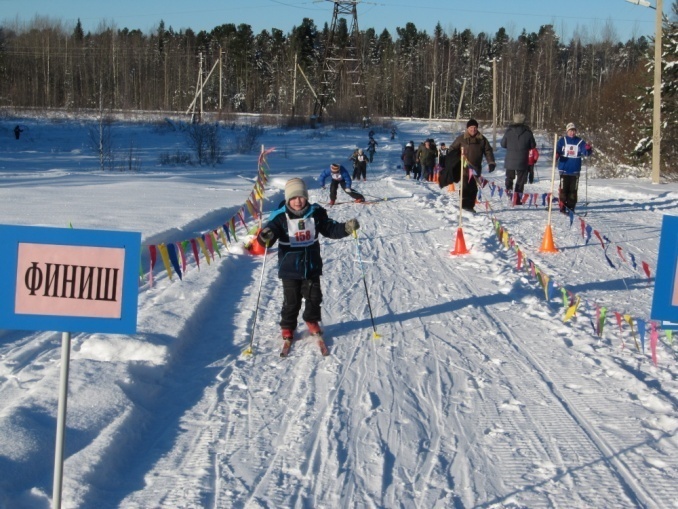 Физкультурно-оздоровительная работа и спортивные мероприятия
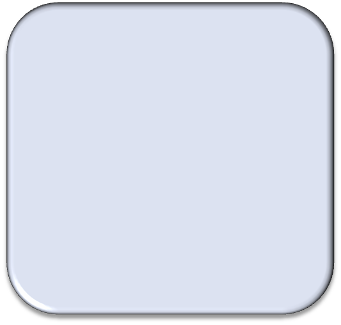 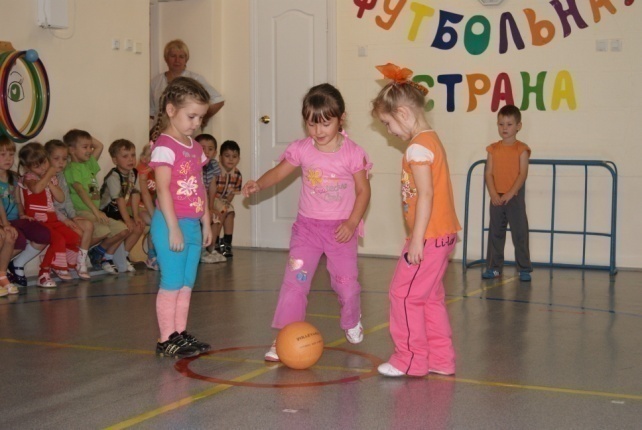 12